CHÀO MỪNG CÁC EM ĐẾN VỚI 
MÔN MĨ THUẬT
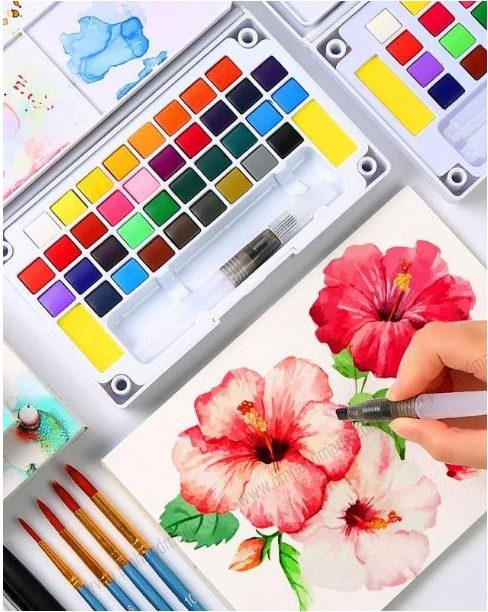 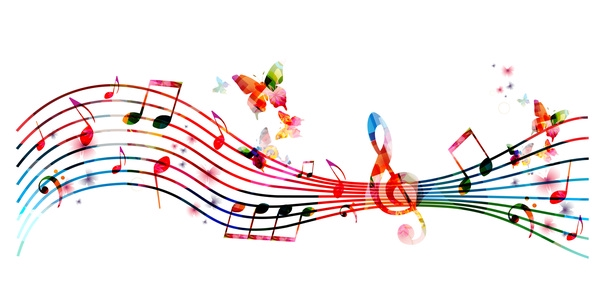 BÀI 1:
NHỊP ĐIỆU VÀ SẮC MÀU CỦA CHỮ
(Tiết 1)
NỘI DUNG BÀI HỌC
1
5
2
ỨNG DỤNG
KHÁM PHÁ
CÁCH TẠO BỐ CỤC CHỮ
4
3
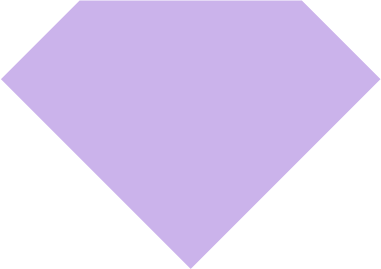 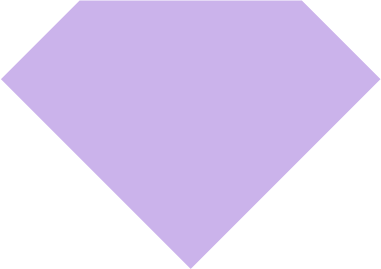 TRƯNG BÀY
THỰC HÀNH VẼ
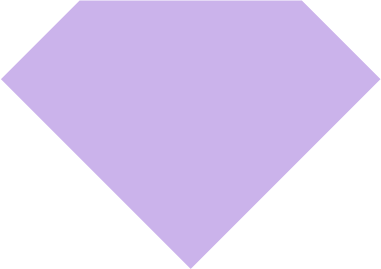 1. Khám phá một số hình thức tạo hình từ chữ cái
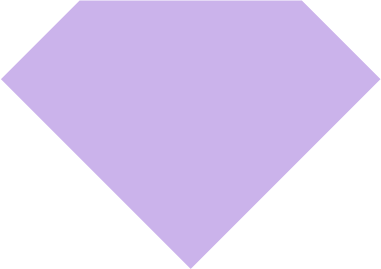 Quan sát tranh trong SGK trang 6 và trả lời câu hỏi:
Những chữ cái và kiểu kiểu chữ được sử dụng trong mỗi hình?
Nêu bố cục sắp xếp, màu sắc của các chữ trong hình?
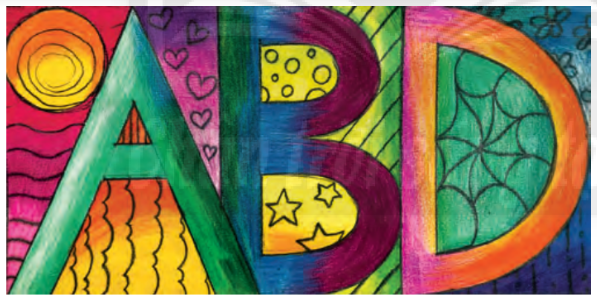 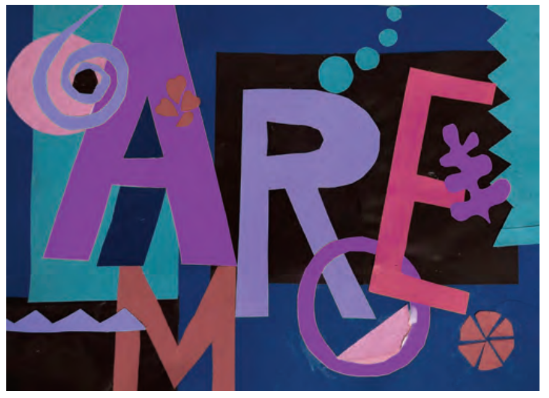 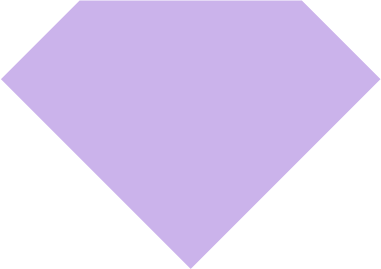 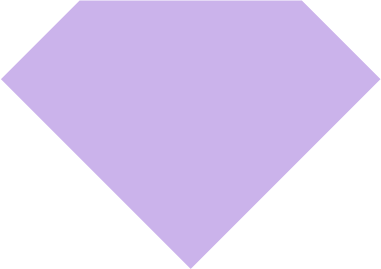 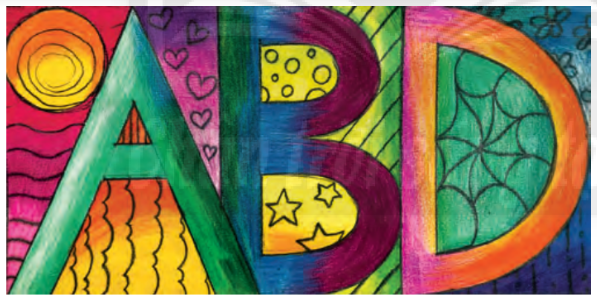 Kiểu chữ: chữ A, B, D in hoa.
Tranh 1
Màu sắc của các chữ cái và nền: Màu sắc tươi sáng, rực rỡ, họa tiết nền đa dạng, cầu kì
Kiểu chữ: chữ A, M, R, O, E in hoa.
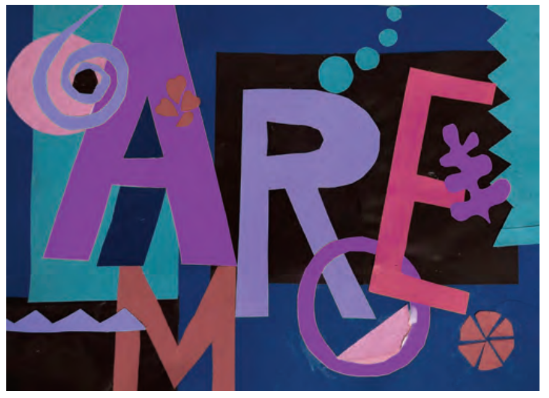 Bố cục: các chữ xếp chồng chéo không thẳng hàng.
Tranh 2
Màu sắc của chữ và nền: Đơn sắc, hình nền là các hình khối đơn giản.
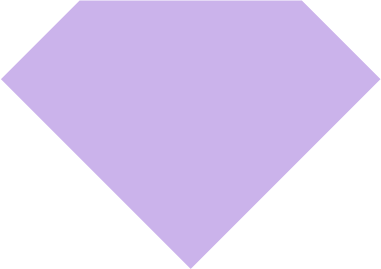 2. Cách tạo bố cục bằng những chữ cái
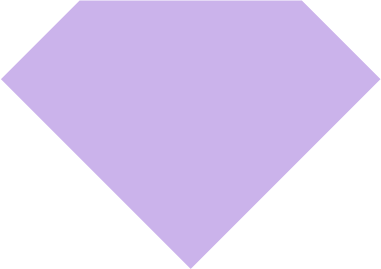 Quan sát hình 1, 2, 3, 4 SGK trang 7 và trả lời câu hỏi:
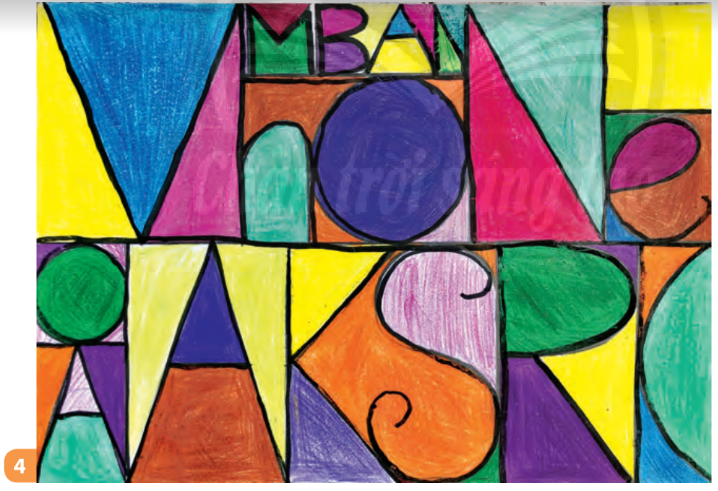 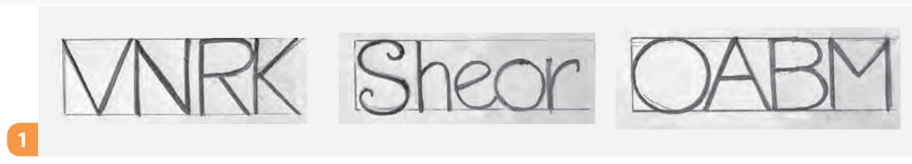 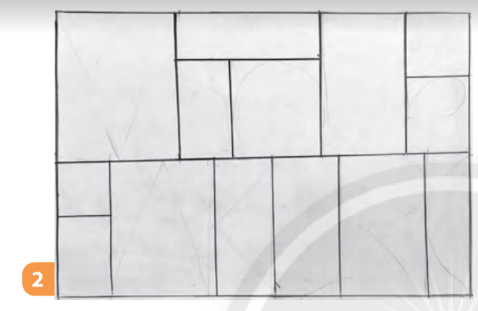 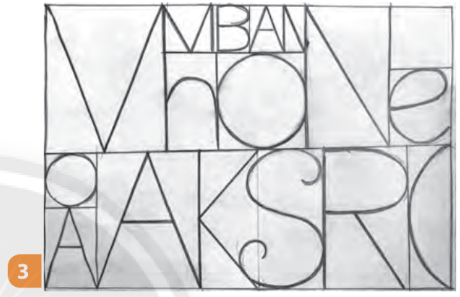 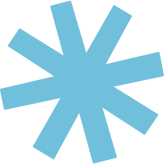 Các bước tạo ra một bố cục trang trí bằng những chữ cái được thực hiện theo trình tự như thế nào?
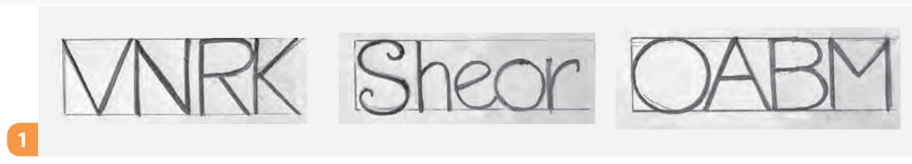 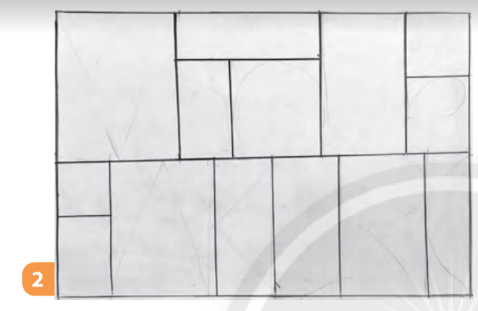 1. Lựa chọn kiểu chữ cái
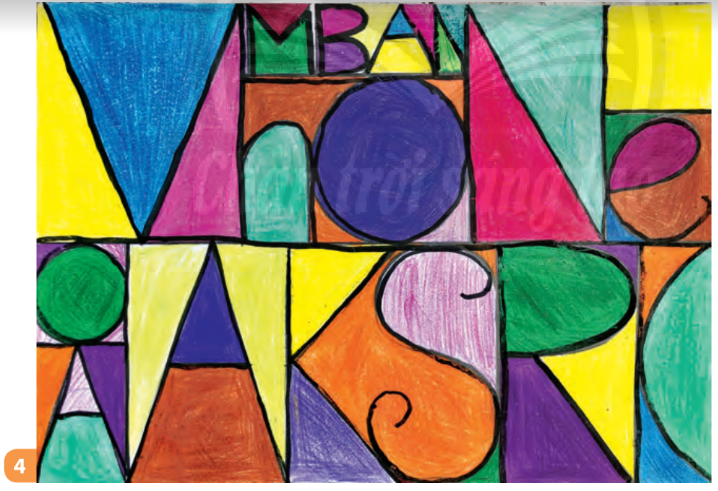 2. Phác thảo khung hình
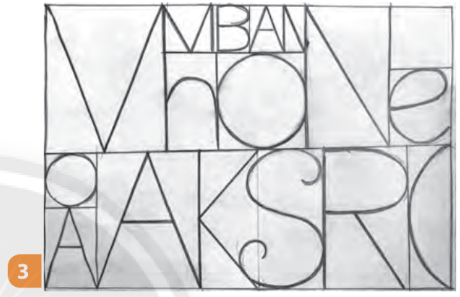 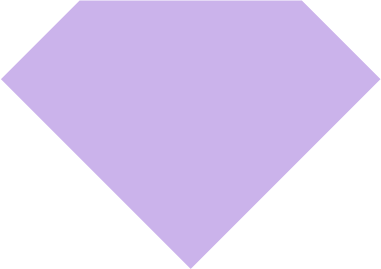 3. Vẽ chữ để tạo mảng hình
KẾT LUẬN
Chữ có thể được sử dụng như một yếu tố tạo hình độc lập để vận dụng vào thiết kế sản phẩm mĩ thuật.
(Tiết 2)
3. THỰC HÀNH VẼ BỐ CỤC CHỮ
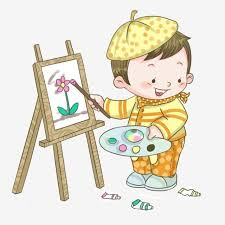 Gợi ý:
Em lựa chọn kiểu chữ  nào để thực hiện sản phẩm mĩ thuật?
Vị trí các chữ như thế nào để tạo nhịp điệu trong sản phẩm?
Em sử dụng màu sắc như thế nào?
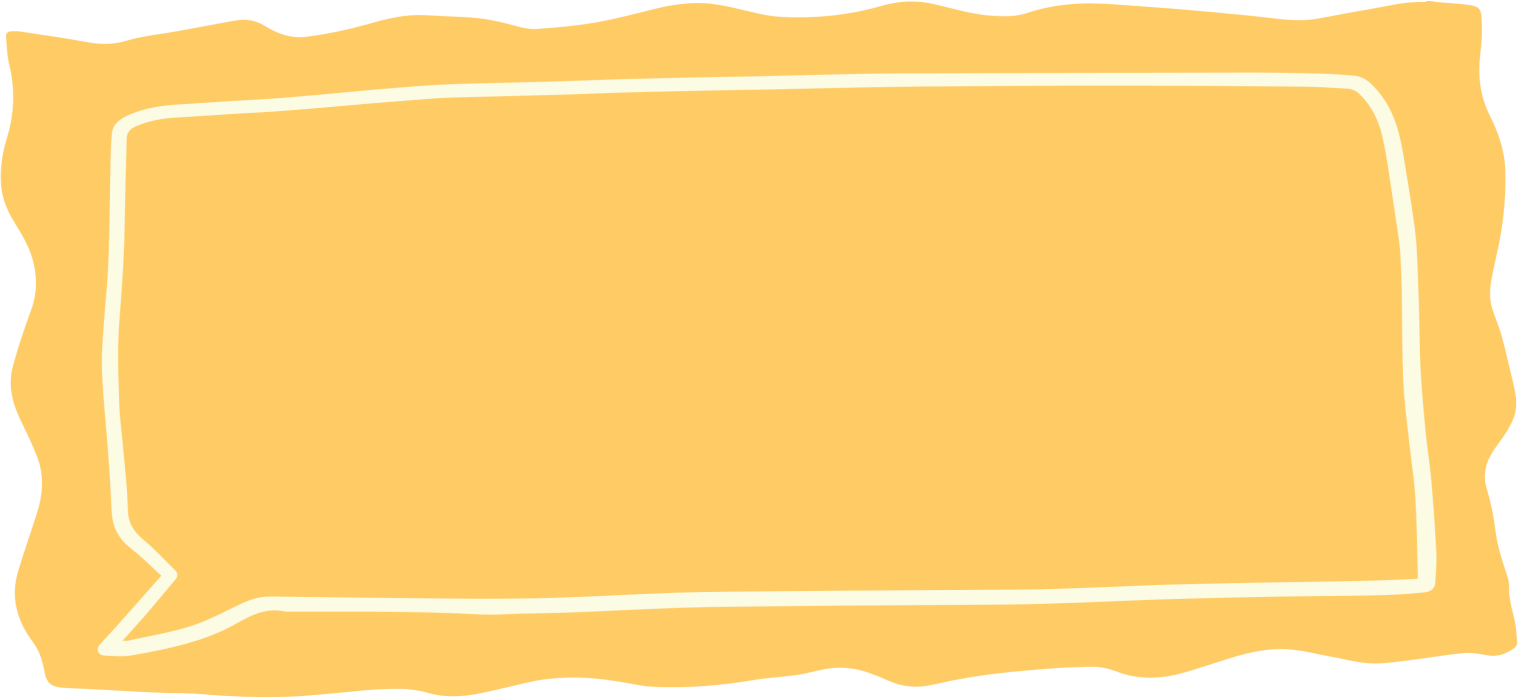 Chỉ nên sử dụng 1-2 kiểu chữ trong bài vẽ.
Quan sát một số sản phẩm mĩ thuật
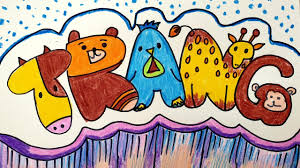 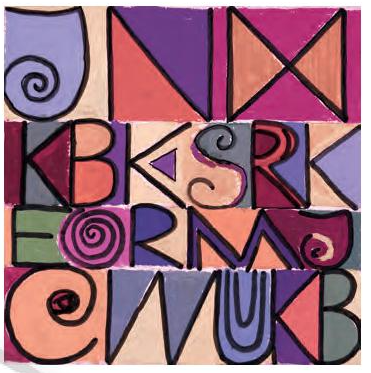 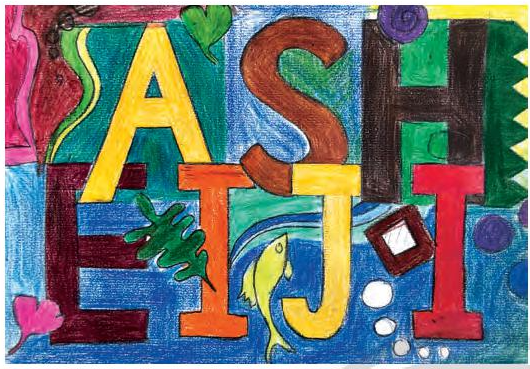 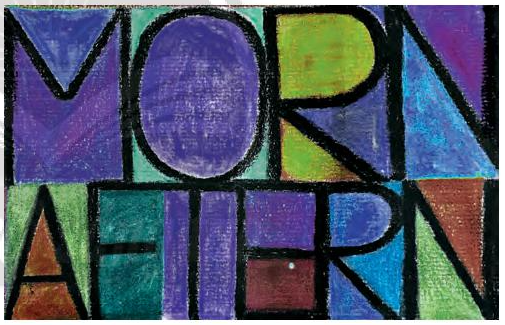 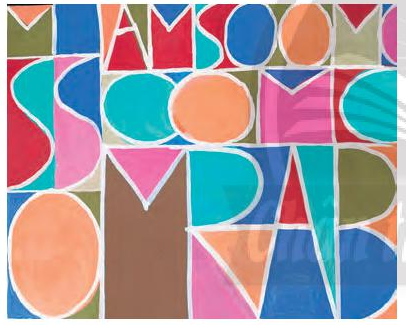 4. TRƯNG BÀY SẢN PHẨM
Gợi ý:
 Bài vẽ em yêu thích.
 Nhịp điệu đường nét
 Tính biểu cảm và sự tương phản của màu sắc, đậm nhạt trong bố cục
 Góp ý cho bài vẽ.
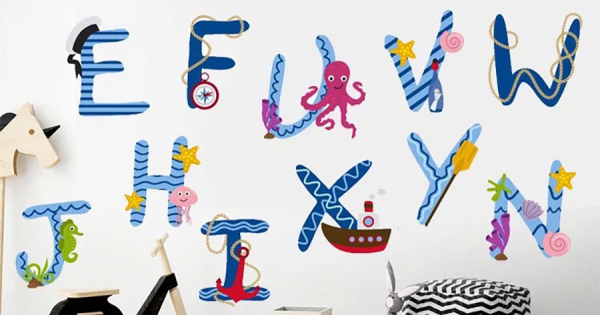 5. VẬN DỤNG
Quan sát hình ảnh SGK tr.9 để nhận biết một số hình thức ứng dụng của chữ trong cuộc sống.
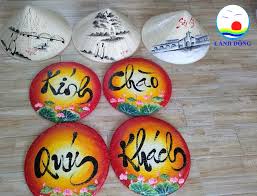 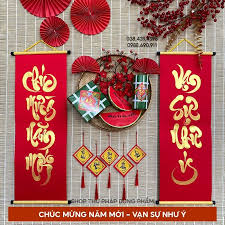 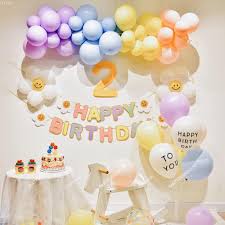 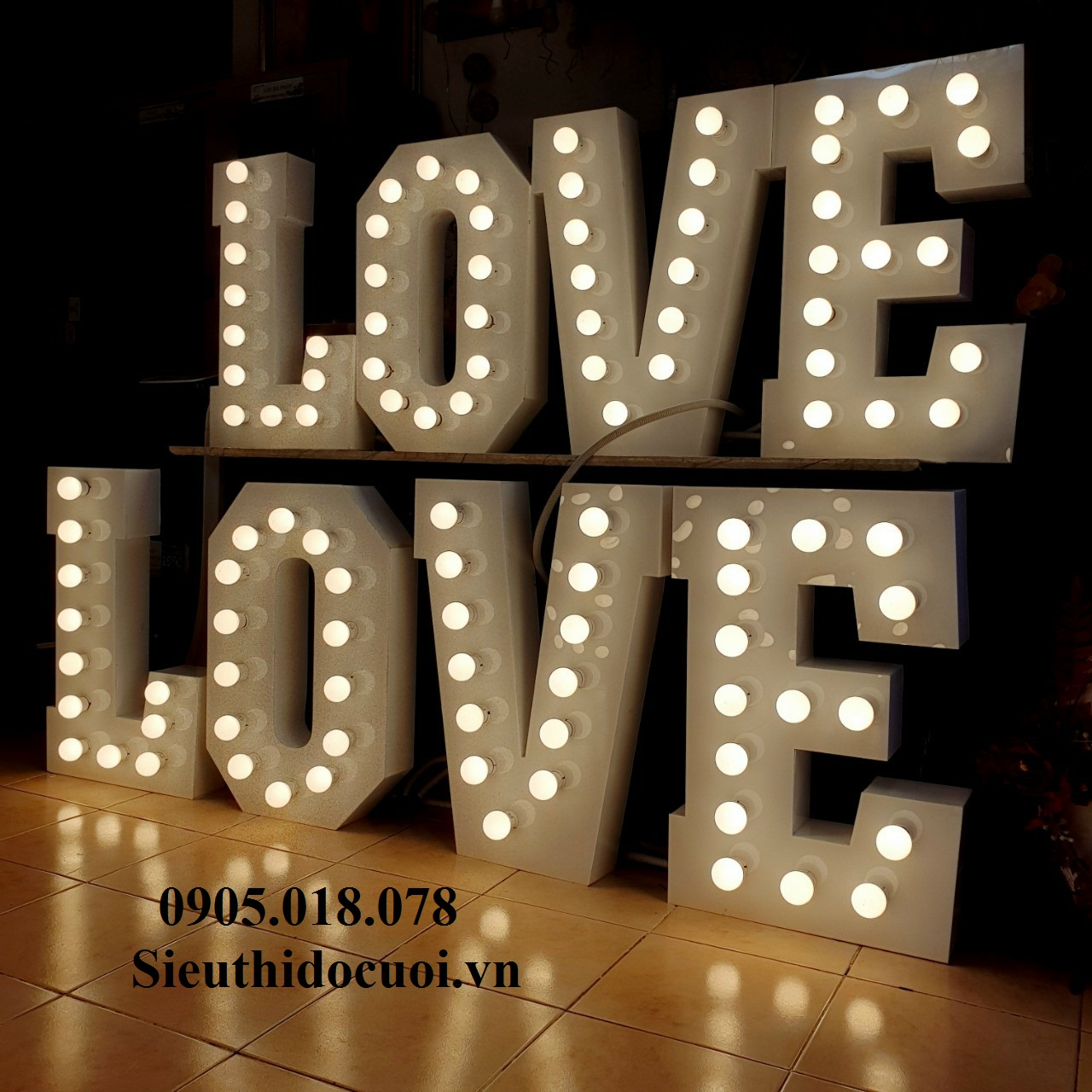 Hãy chia sẻ một số hình thức ứng dụng của chữ trong cuộc sống mà em biết.
Chữ có vai trò thế nào trong lĩnh vực nghệ thuật nói chung và mĩ thuật ứng dụng nói riêng?
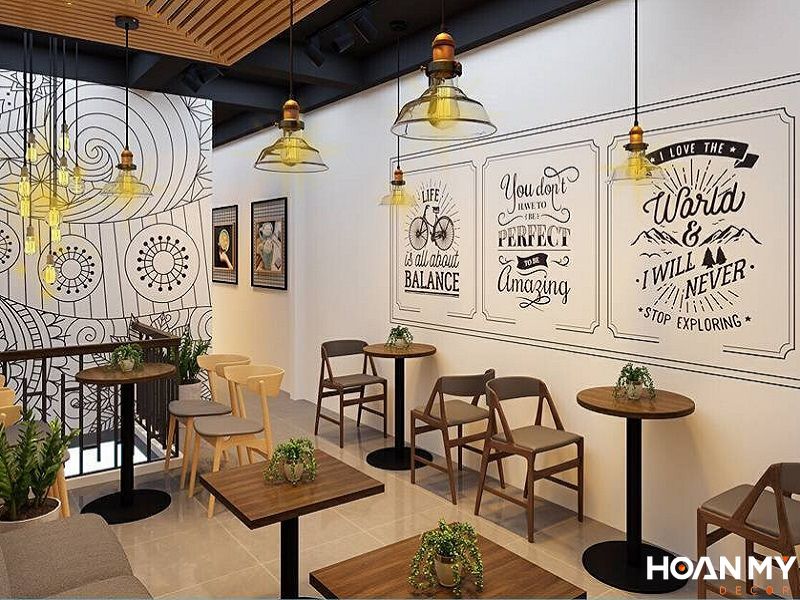 Chữ được được sáng tạo để trang trí các không gian...
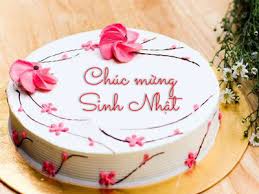 Để tạo ra các sản phẩm mĩ thuật trong cuộc sống.
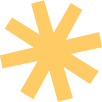 “Ngoài chức năng truyền tải thông tin, chữ có nhiều kiểu dáng phong phú; được sử dụng là điểm nhấn thu hút thị giác làm tăng giá trị thẩm mĩ cho sản phẩm.”
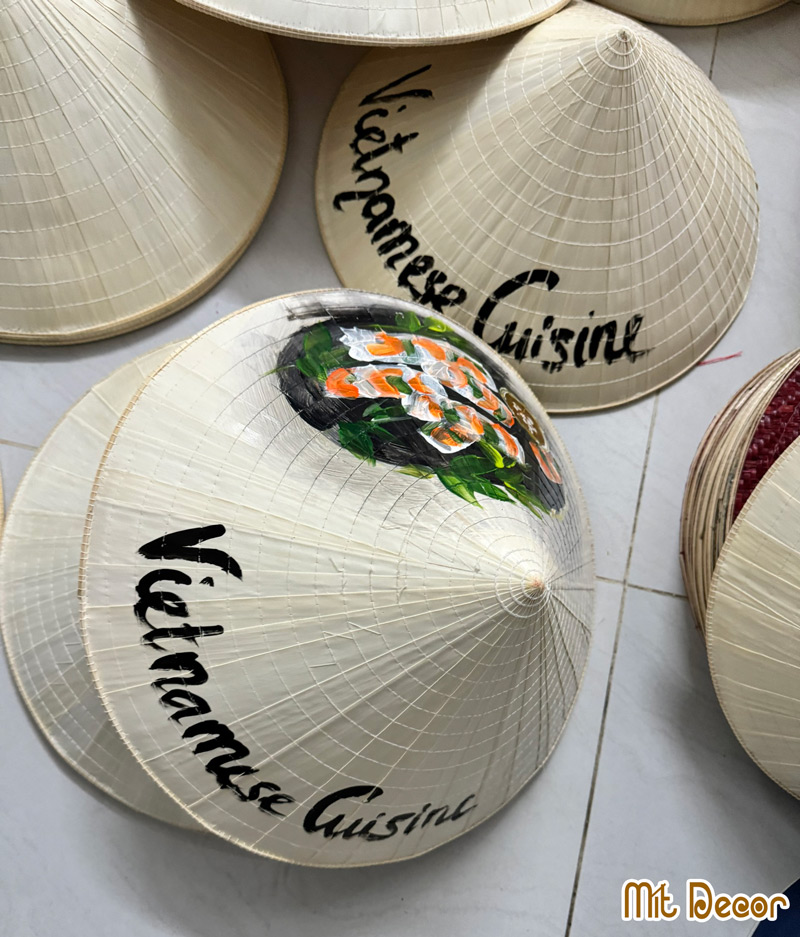 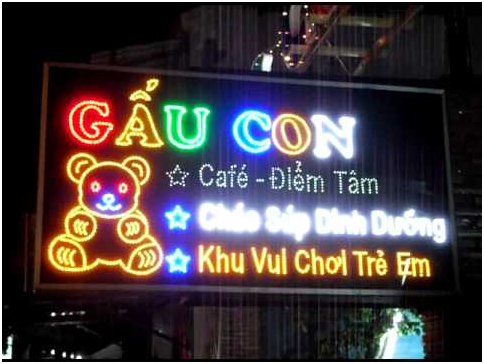 HƯỚNG DẪN VỀ NHÀ
- Hoàn thành sản phẩm mô vẽ bố cục trang trí bằng những chữ cái
- Đọc và tìm hiểu trước Bài 2: Logo dạng chữ
GVBM: ĐẶNG THỊ HẠNH